Growth MindsetFriends of Johnston ELP March 23, 2017Catherine Gillespie & Robyn Cooper
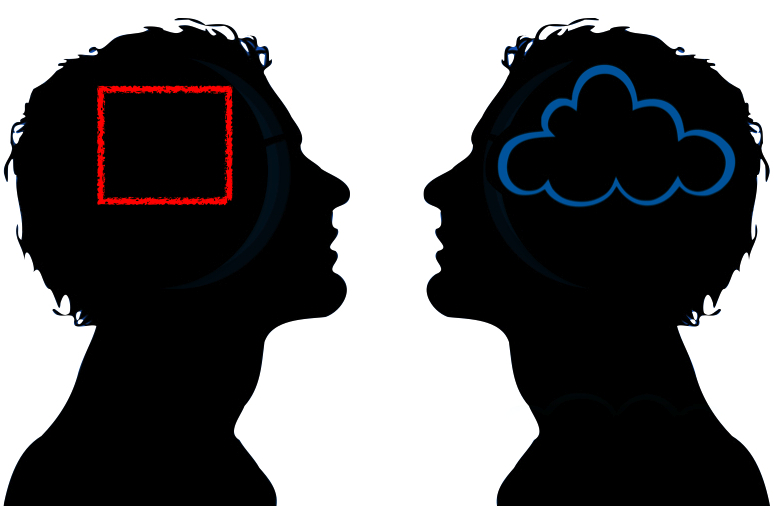 Theoretical Background
Motivation and Learning Theory

Can I do this?
Based on one’s self-efficacy, attributions, beliefs about knowledge acquisition, and views on ability

Do I want to do this?
Based on goals, self-determination, and interests
This presentation focuses on the first question above and touches on goals as they relate to learning and Dweck’s (2006) mindsets
Theoretical Background
Can I do this?

Self-efficacy
Belief in one’s ability to be successful in specific situations or to accomplish a specific task (Bandura, 1997, 1982)

Attributions 
Explanations one generates about why events happen (Weiner, 2010; 1972)
Attribute success or failure to factors within one’s control or outside of one’s self 
Attributions influence learners’ emotional reactions to success or failure, expectations for future success/failure, and effort and persistence (Ormrod, 2014)
Theoretical Background
Can I do this?

Beliefs about knowledge acquisition/intelligence
Personal Epistemology:  Beliefs regarding the nature and acquisition of knowledge impact learning (Hofer, 2001; Hofer & Pintrich, 2002)
Naïve epistemic beliefs: learner has little agency in the learning process
Epistemic Beliefs, Schommer (2013; 1990) 
Structure of knowledge (simple to complex)
Stability of knowledge (certain to uncertain)
Source of knowledge (omniscient authority to reason/evidence)
Speed of learning (quick to gradual)
Ability to learn (fixed to improvable)
Theoretical Background
Can I do this: Mindset integrates with research in the 3     previous areas (Dweck, 2006)
The view you adopt for yourself, profoundly affects the way you lead your life.
A fixed mindset creates an urgency to prove yourself over and over (i.e., performance goals).
The passion for stretching yourself and sticking to it, even (or especially) when it’s not going well, is the hallmark of a growth mindset. Angela Duckworth (2007) calls this “grit.”
Carol Dweck
http://www.youtube.com/watch?v=TTXrV0_3UjY
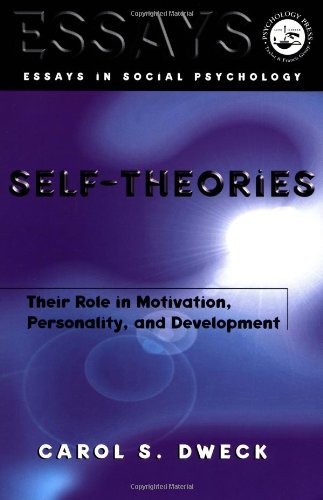 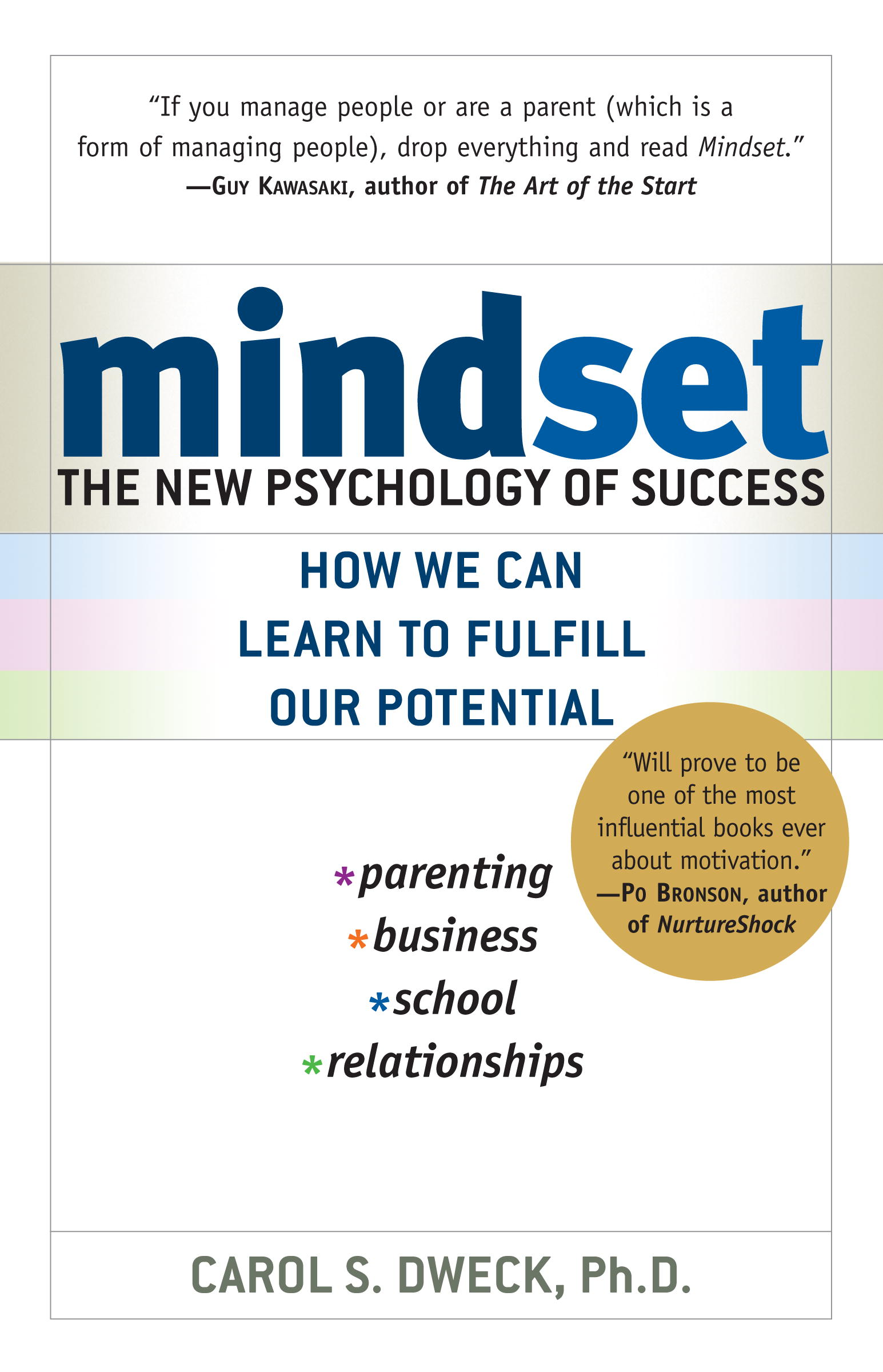 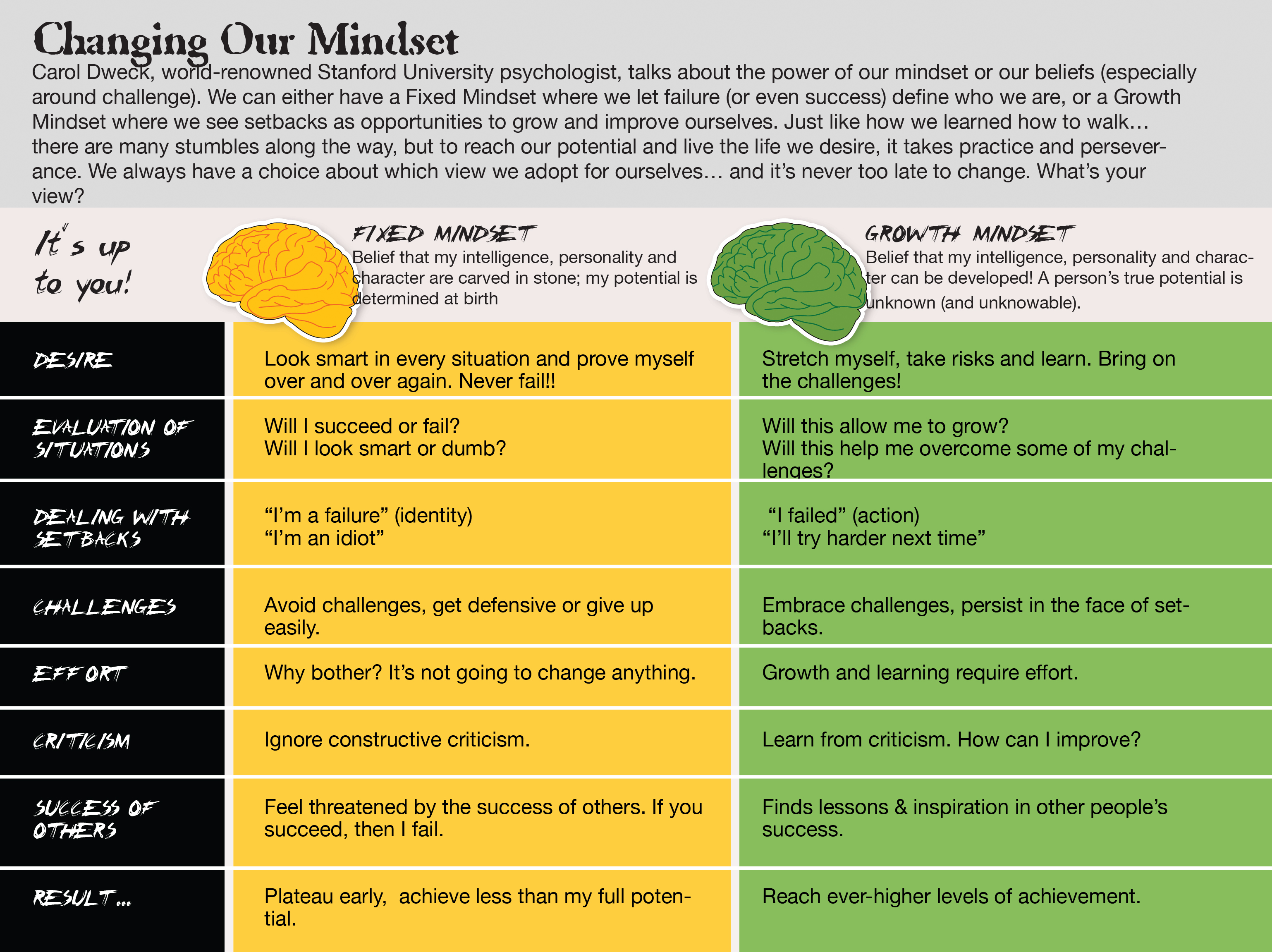 [Speaker Notes: #Fear of failure.]
Mindset Characteristics (Dweck, 2006)
Fixed Mindset: Performance Goals
Believe competence is stable; people either have talent or don’t.
Choose tasks that maximize opportunities to demonstrate competence.
React to easy tasks with feelings of pride or relief.
View effort as a sign of low competence.
Motivated often by external factors.
Fixed Mindset: Performance Goals
Use strategies that promote rote learning.
Evaluate own performance in terms of how they compare to others.
View errors as a sign of failure and incompetence.
Are satisfied with their performance only if they succeed.
Interpret failure as a sign of low ability and therefore predictive of future failure.
View instructors as judges or evaluators.
Growth Mindset: Learning Goals
Believe competence develops over time through practice and effort.
Choose tasks that maximize opportunities for learning.
React to easy tasks with feelings of boredom or disappointment.
View effort as necessary to sharpen competence.
Motivated largely by intrinsic factors.
Use strategies that promote true comprehension.
Growth Mindset: Learning Goals
Evaluate own performance in terms of progress made.
View errors as normal and useful parts of the learning process; use errors to improve performance.
Are satisfied with performance when a great effort is made; even if the effort results in failure.
Interpret failure as a signal to exert additional effort.
View instructors as resources and guides who can assist in the learning process.
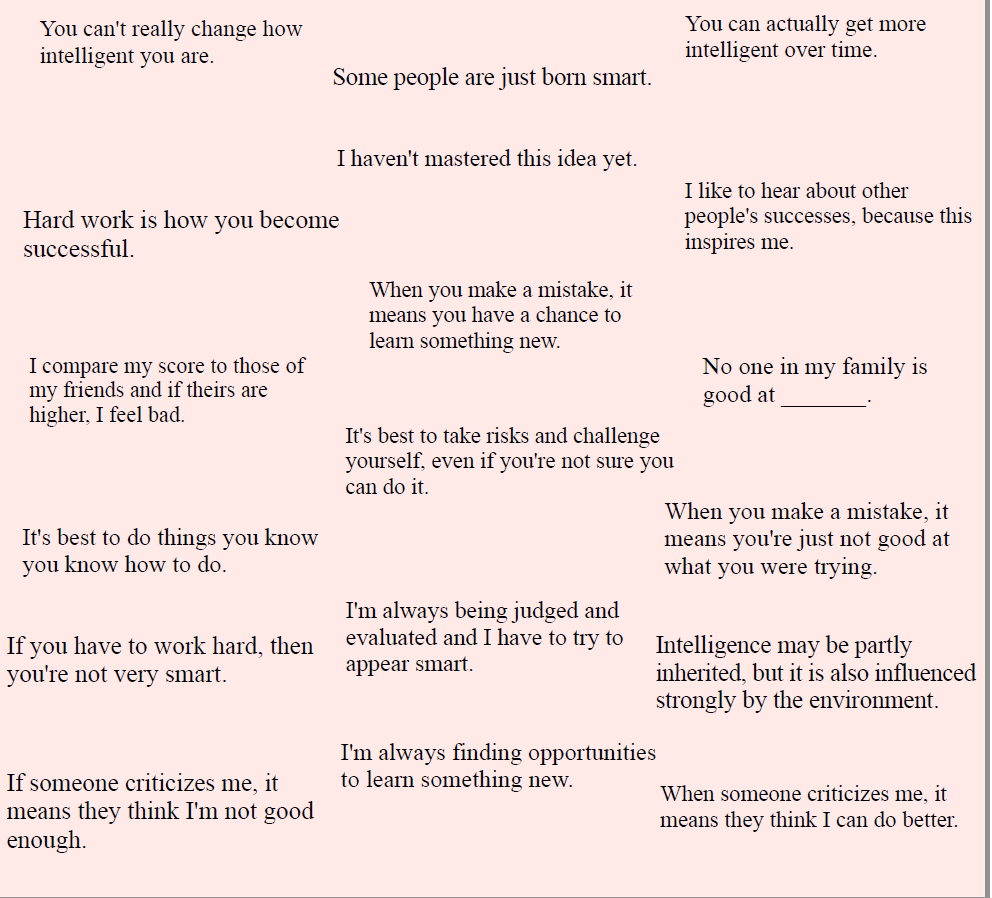 The impact of Praise AND feedback on Mindset
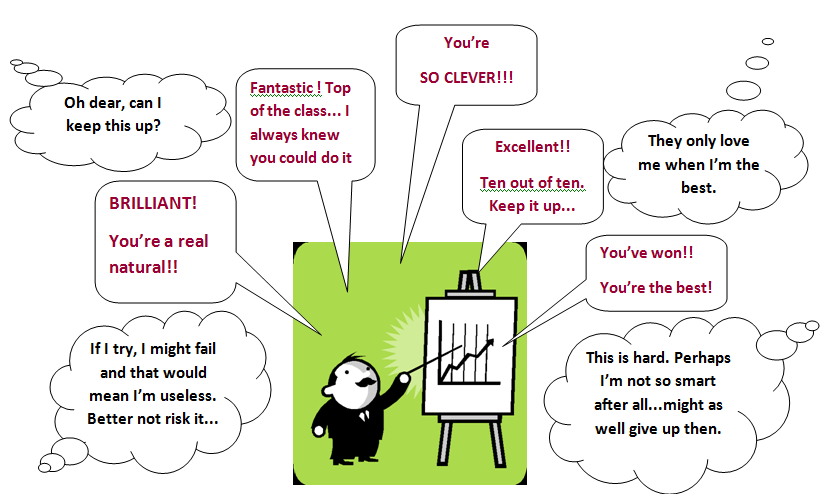 The Power of…
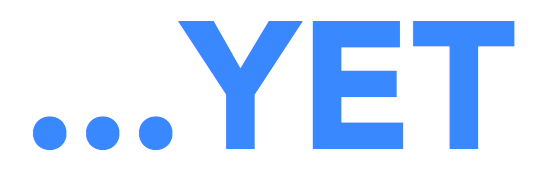 “Are you not smart enough to solve it or have you just not solved it yet?”
The philosophy of “not yet”
https://www.youtube.com/watch?v=_X0mgOOSpLU
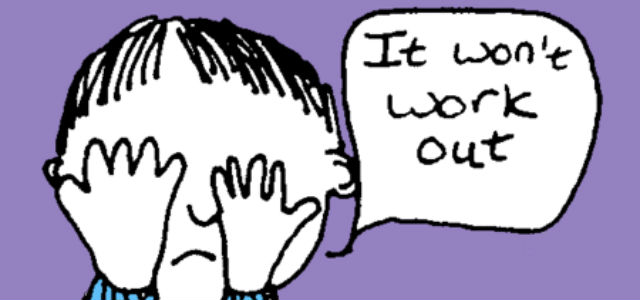 Our research
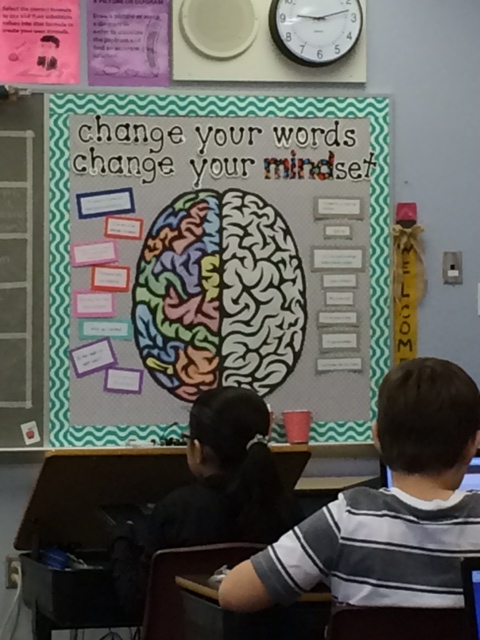 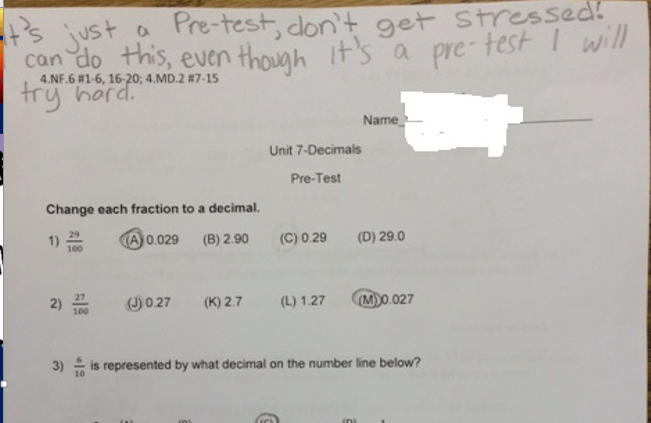 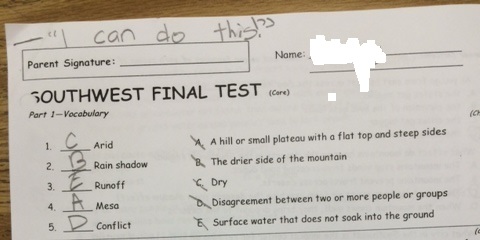 [Speaker Notes: Parent Interviews]
Ways to instill a growth mindset
https://www.mindsetkit.org/growth-mindset-parents/how-parents-can-instill-growth-mindset/3-ways-parents-can-instill-growth-mindset
Fostering a Growth
Discussion and Questions